Unidad 1El cristianismo universal de Pablo
II MEDIO
PROFESORA: MARTA CISTERNAS RAMÍREZ
Presentación de la Unidad
Esta unidad está centrada en el nacimiento y expansión del cristianismo, destacando la conversión al cristianismo de Pablo de Tarso y su misión evangelizadora
Considerando el contexto socio cultural y político del primer siglo de la era cristiana.
Finalmente analizar la misión dela Iglesia  y su fidelidad al evangelio de Jesucristo.
OBJETIVO 1:
IDENTIFICAR EL CONTEXTO SOCIO POLÍTICO Y RELIGIOSO DEL NACIMIENTO DEL CRISTIANISMO.
¿Cómo era Palestina en tiempos de Jesús?
Situación política.
Palestina estaba dominada por Roma. La cultura dominante del país era la judía, aunque también se hablaba el griego. Por tanto, era un país cruzado por varias culturas: hebrea, griega y romana. Roma respetaba bastante las particulares e instituciones de los pueblos que dominaban. Había un representante romano para gobernar, con una pequeña guardia. La vida de Jesús se desarrolla en el tiempo de los emperadores Augusto y Tiberio. Herodes el Grande es el rey de toda Palestina cuando Jesús nace. Herodes muere en seguida, dejando a sus hijos su territorio: Herodes Antipas hereda Galilea, y Arquelao Judea. En tiempos de Jesús había también judíos rebeldes, que lucharon por la independencia de Palestina, incluso con las armas. Entre ellos estaban Judas Galileo y los zelotes
Situación  social.
Palestina se componía de dos grupos sociales: los judíos habitantes en la misma Palestina y los paganos romanos. Había bastantes judíos que vivían en la diáspora, es decir, fuera de Palestina. Dentro del grupo judío había dos orientaciones desde el punto de vista religioso: 
Los fariseos: era un grupo religioso al que pertenecían algunos sacerdotes, pero la mayoría eran laicos. Cumplían la ley de Moisés estrictamente. Respetaban las tradiciones (sábado, ritos purificatorios, oraciones, limosnas, diezmos, etc.) Estudiaban la ley de Moisés. Eran influyentes y respetados. Esperaban la futura llegada de un Mesías liberador político. Creían en la resurrección final. Deseaban la independencia de Palestina. No eran amigos de los romanos, aunque vivían con ello
Los saduceos:       grupo religioso al que pertenecían las familias sacerdotales más importantes.     Querían  también  la  independencia,   pero  vivían    sin    grandes problemas bajo la dominación romana. Rechazaban las tradiciones orales judías. No creían en la resurrección. Eran ricos. 
Otras clases sociales: Las grandes muchedumbres: sencillos, religiosos; los sacerdotes: cuidaban el templo y ofrecían sacrificios; los levitas: ayudaban a los sacerdotes; los guardias del templo: ponían orden dentro del recinto del templo; los escribas: maestros y abogados; los Ancianos:  Sus decisiones eran determinantes; los esenios o monjes de Qumran: una especie de orden religiosa; los discípulos de Juan Bautista; los publicanos: unidos con los romanos; cobraban los impuestos; eran ricos y odiados; considerados como pecadores; no cumplían la ley ni las purificaciones; los herodianos: deseaban que la familia de Herodes se hiciera cargo del poder de Palestina; los zelotas: rebeldes y fanáticos contra la dominación romana; nacionalistas, patriotas, creyentes y violentos; querían una nación libre y gobernada en nombre de Dios.
Religión:
Augusto emperador romano, había instaurado una auténtico culto divino al emperador. Coexistía con la religión tradicional romana heredada de los dioses griegos, y con múltiples religiones traídas de otros lugares del imperio, Todas estas religiones convivían con las escuelas filosóficas del momento en un ambiente de libertad.
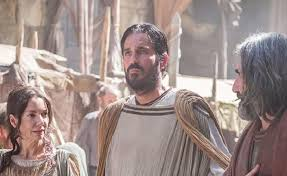 OBJETIVO 2: IDENTIFICAR A PABLO DE TARSO Y SU LABOR MISIONERA.
OBJETIVO 3: RECONOCER LA EXPANSIÓN  MISIONERA DEL CRISTIANISMO EN LOS PRIMEROS SIGLOS.
Pablo es el nombre griego de Saulo, hombre de raza hebrea y de religión judía, oriundo de Tarso de Cilicia, ciudad situada en el sureste de la actual Turquía, que vivió en el siglo I después de Cristo. Pablo fue, por tanto, contemporáneo de Jesús de Nazaret, aunque presumiblemente no llegaron a encontrarse en vida.
Saulo de Tarso fue educado en el fariseísmo, una de las facciones del judaísmo del siglo I. Como él mismo narra en uno de sus escritos, la Carta a los Gálatas, su celo por el judaísmo le llevó a perseguir al naciente grupo de los cristianos (Ga 1,13-14), a los que consideraba contrarios a la pureza de la religión judía, hasta que en una ocasión, camino de Damasco, Jesús mismo se le reveló y le llamó para seguirle, como antes había hecho con los apóstoles. Saulo respondió a esta llamada bautizándose y dedicando su vida a la difusión del evangelio de Jesucristo (Hch 26,4-18).
La conversión de Pablo es uno de los momentos clave de su vida, porque es precisamente entonces cuándo empieza a entender lo que es la Iglesia como cuerpo de Cristo: perseguir a un cristiano es perseguir a Jesús mismo. En ese mismo pasaje, Jesús se presenta como “Resucitado”
Jesús resucitado  también dijo al mismo Pablo: “Yo soy Jesús, a quien tú persigues. Pero levántate y ponte en pie, porque me he dejado ver por ti para hacerte ministro y testigo de lo que has visto y de lo que todavía te mostraré. Yo te libraré de tu pueblo y de los gentiles a los que te envío, para que abras sus ojos y así se conviertan de las tinieblas a la luz y del poder de Satanás a Dios, y reciban el perdón de los pecados y la herencia entre los santificados por la fe en mí” (Hch 26,15-18).
Pablo llevó a cabo su misión de predicar el camino de la salvación realizando viajes apostólicos, fundando y fortaleciendo comunidades cristianas en las diversas provincias del Imperio Romano. Los escritos del Nuevo Testamento nos presentan a un Pablo escritor y predicador. Cuando llegaba a un sitio, Pablo acudía a la sinagoga, lugar de reunión de los judíos, para predicar el evangelio. Después, acudía a los paganos, esto es, los no judíos.
En el Libro Hechos de los Apóstoles  y en sus numerosas cartas, se relata su vida de apóstol de ciudad en ciudad: Antioquía, Chipre, Éfeso, Atenas, etc., hasta terminar en Roma, donde sufrió el martirio y muere decapitado en el año 64, probablemente durante las persecuciones  a los cristianos y cristianas de Nerón.
Expansión del Cristianismo
Observa en el mapa los viajes de Pablo y su misión evangelizadora:
Consecuencias de la expansión del cristianismo
La propagación de la nueva religión cristiana en el seno del Imperio Romano, expansión que se vio propiciada por las carreteras que comunicaban todas las provincias del Imperio, supuso una conmoción social, política e ideológica a gran escala.
El Cristianismo no es una filosofía; el mensaje cristiano o buena nueva, que es lo que significa Evangelio, no tenía como finalidad resolver los problemas planteados por la filosofía, en torno a la verdad, al cosmos o a la felicidad humana; su finalidad era enseñar el camino de la salvación partiendo de la fe o aceptación de la verdad revelada. Sin embargo, ante los ojos de los griegos y romanos paganos, las primitivas comunidades cristianas, se parecían más a las escuelas filosóficas que buscaban la felicidad, que a lo que para ellos significaba la religión. Los cristianos hablaban de temas filosóficos, aún siendo personas incultas, y este fenómeno produjo extrañeza en unos, principalmente en científicos y filósofos, rechazo y persecución en otros, primero los judíos y después los emperadores romanos que veían en los cristianos una amenaza a su poder político ya que se negaron a dar culto al emperador y aceptación de la nueva doctrina, llegando hasta el martirio, de aquellos que se convertían.
Actividad:
Completa en tu cuaderno correctamente las siguientes afirmaciones acerca de:
1. Las autoridades romanas persiguieron a los cristianos porque……..
2. En Palestina existía dos grupos sociales que eran……………………….
3. Se considera a Pablo uno de los principales misioneros del cristianismo porque………………………………………………………………….
4. La expansión del cristianismo estuvo favorecido porque…………………
Sin embargo fue…………………………………………….

Recuerda que realizar las actividades te dan puntaje para una próxima nota.
Un abrazo y cuídate mucho.